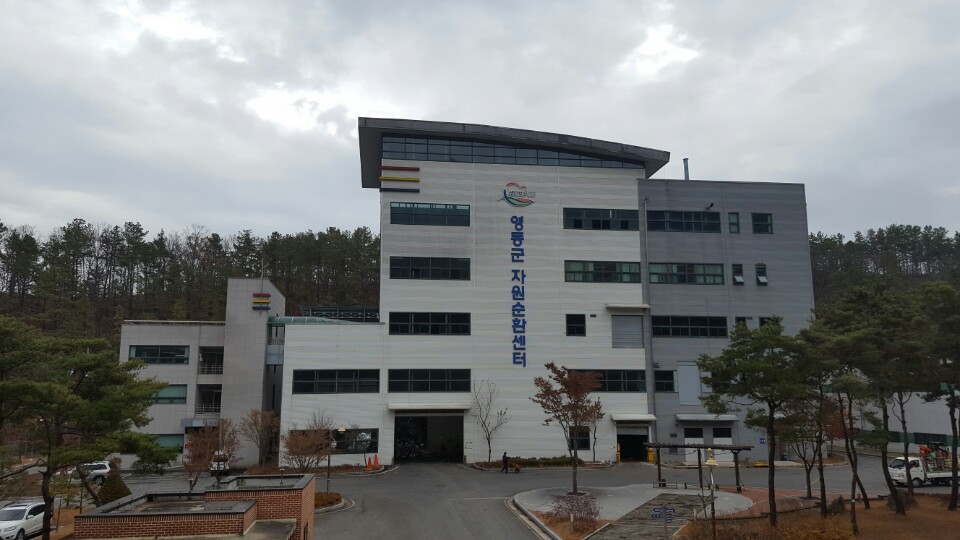 11-1.  공중화장실 불법촬영 카메라 합동 점검
기      간 : 5. 31.(목) ~ 6. 28.(금)
대      상 : 17개소 (유동인구가 많은 주요 공중화장실)
점  검  반 : 16명 (군청 4, 경찰서 3, 영동역 1, 민간인 8)
점검내용 : 공중화장실의 불법촬영 카메라 설치 여부 조사
11-2.  상반기 중∙소형 소각시설 합동 점검
점검일정 : 6. 8.(금)
점검대상 : 영동군 자원순환센터 (생활폐기물 소각시설)
점 검 반: 2명 (충북도청1, 군청1)
점검내용 : 중∙소형 폐기물소각시설 적정 운영∙관리실태
11-3.  2분기 폐기물 매립시설 수질검사 실시
검 사 일 : 6. 29.(금)
검사대상 : 지하수 검사정(4), 침출수 원수(3), 처리수(1)
검사기관 : 충북보건환경연구원
11-4.  양강면민복지회관 건립 공사
위     치 : 양강면 괴목리 709번지 외 5필지
사 업 비 : 1,400백만원
건물면적 : 544㎡
공 정 율 : 30%
내     용 : 구조물 콘크리트 타설 완료 (2층)
11-5.  상반기 수변구역 주민지원사업 지도·점검
기     간 : 6. 18.(월) ~ 6. 22.(금)
대     상 : 수변구역 (양강, 양산, 심천) 
점 검 자 : 수계관리팀장 외 1명
내     용 : 주민지원사업 추진현황 및 사후관리실태 점검
11-6.  분뇨 및 개인하수처리시설 관련업체 지도점검
기     간 : 6. 18.(월) ~ 6. 19.(화)
대     상 : 분뇨 및 개인하수처리시설 관련업체 5개소
내     용 : 기술인력 및 시설현황 등 법령사항 준수여부
11-7.  영동 공공하수처리장 증설사업
위     치 : 영동읍 오탄리 677-3번지 일원
사 업 량 : 처리장 증설 3,500㎥/일 (기존 10,000 ㎥/일)
사 업 비 : 금16,766백만원
내     용 : 1차분 계약 및 사업 착수
11-8.  두평 농어촌마을하수도 설치사업
위     치 : 양강면 두평리, 구강리 일원
사 업 량 : 처리장 130㎥/일, 관로 L=3.98㎞
사 업 비 : 금5,161백만원
내     용 : 1차분 계약 및 사업착수
11-9.  하수처리시설 설치공사 현황
11-10.  빗물 재이용시설 지도·점검
기     간 : 6. 20.(수) ~ 6. 21.(목) 
대     상 : 빗물 재이용시설 1개소
내     용 : 빗물 이용시설 시설 및 관리기준 준수여부 등
11-11.  기타 현안업무
탄소포인트제 인센티브 산정 및 지급 / 6.5백만원
     / 전기, 수도, 가스 등 에너지 절약 가구에 상품권 지급
▣ 이달의 중점 홍보 사항
재활용품 분리수거 철저 홍보 / 소식지 및 홈페이지 게재1
공중화장실 불법촬영 카메라 합동점검 홍보 / 보도자료1